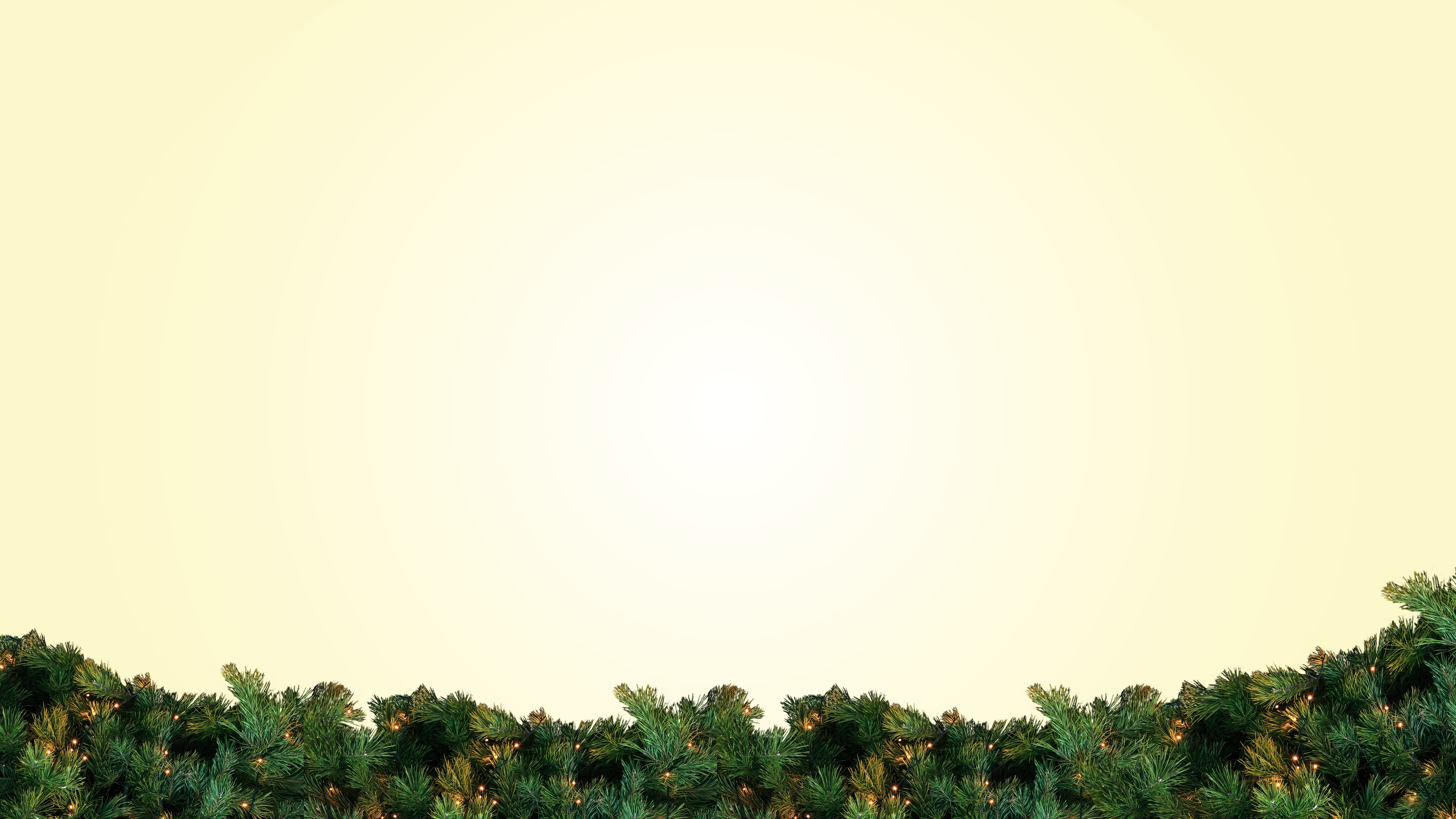 11.11.2021
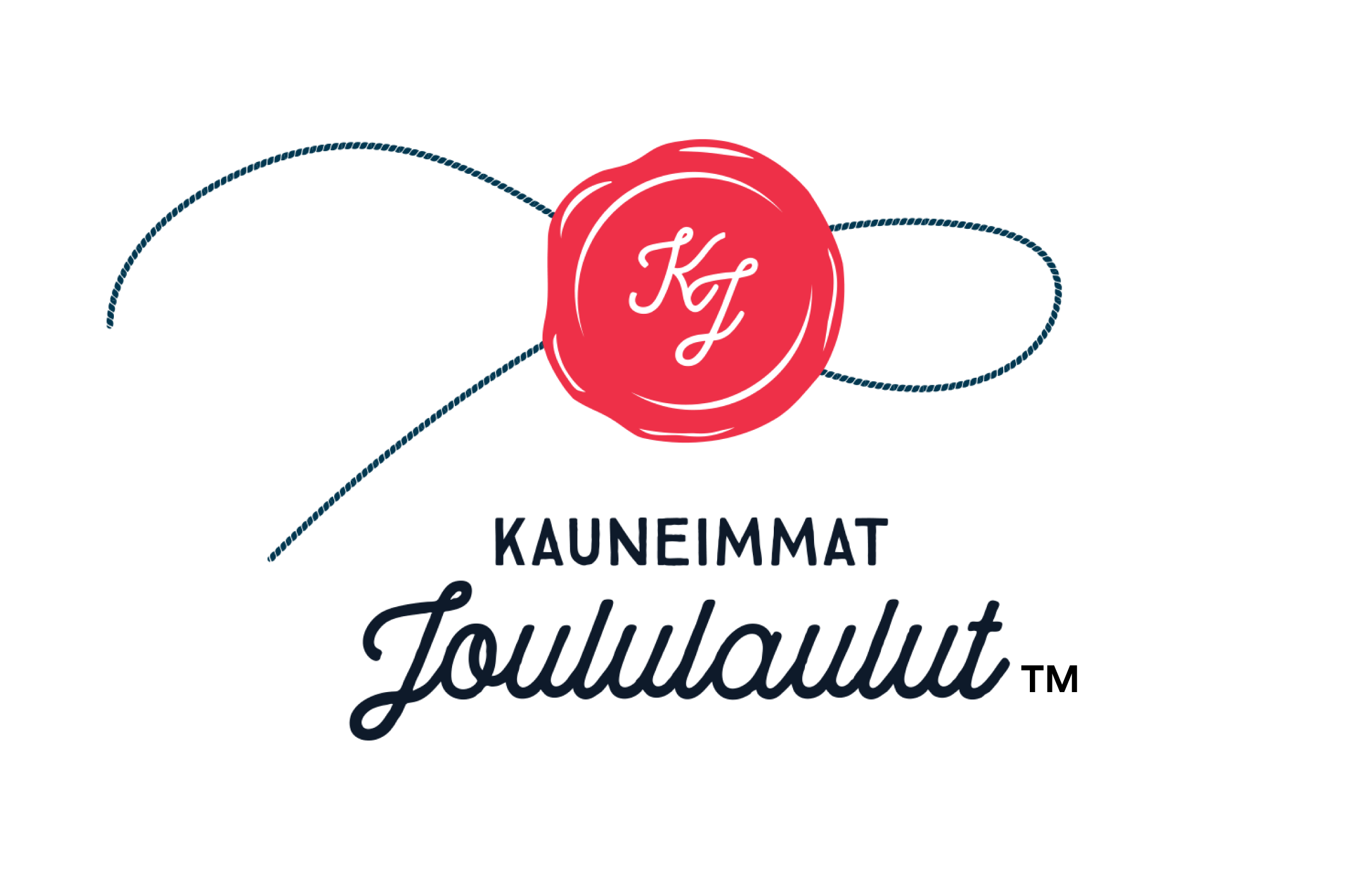 Tämä on vuonna 2021 päivitetty Kauneimpien Joululaulujen visuaalisen ilmeen ohjeisto.

Ohjeiston mukana toimitetaan alkuperäiset logotiedostot, joita tulee käyttää aina muuttumattomana ilmeen kanssa työskennellessä.

Visuaalista ilmettä koskeviin kysymyksiin vastaa Kauneimpien Joululaulujen katto-organisaatio, Suomen Lähetysseura.












-

Logo &
Sinettitunnus
Värit
Typografia
Tapettikuviot
Kuvamaailma
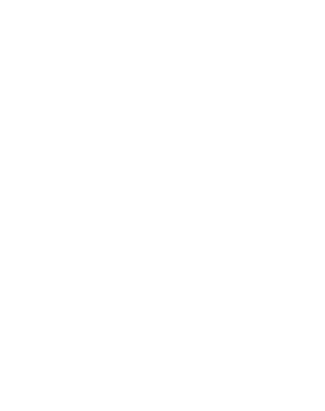 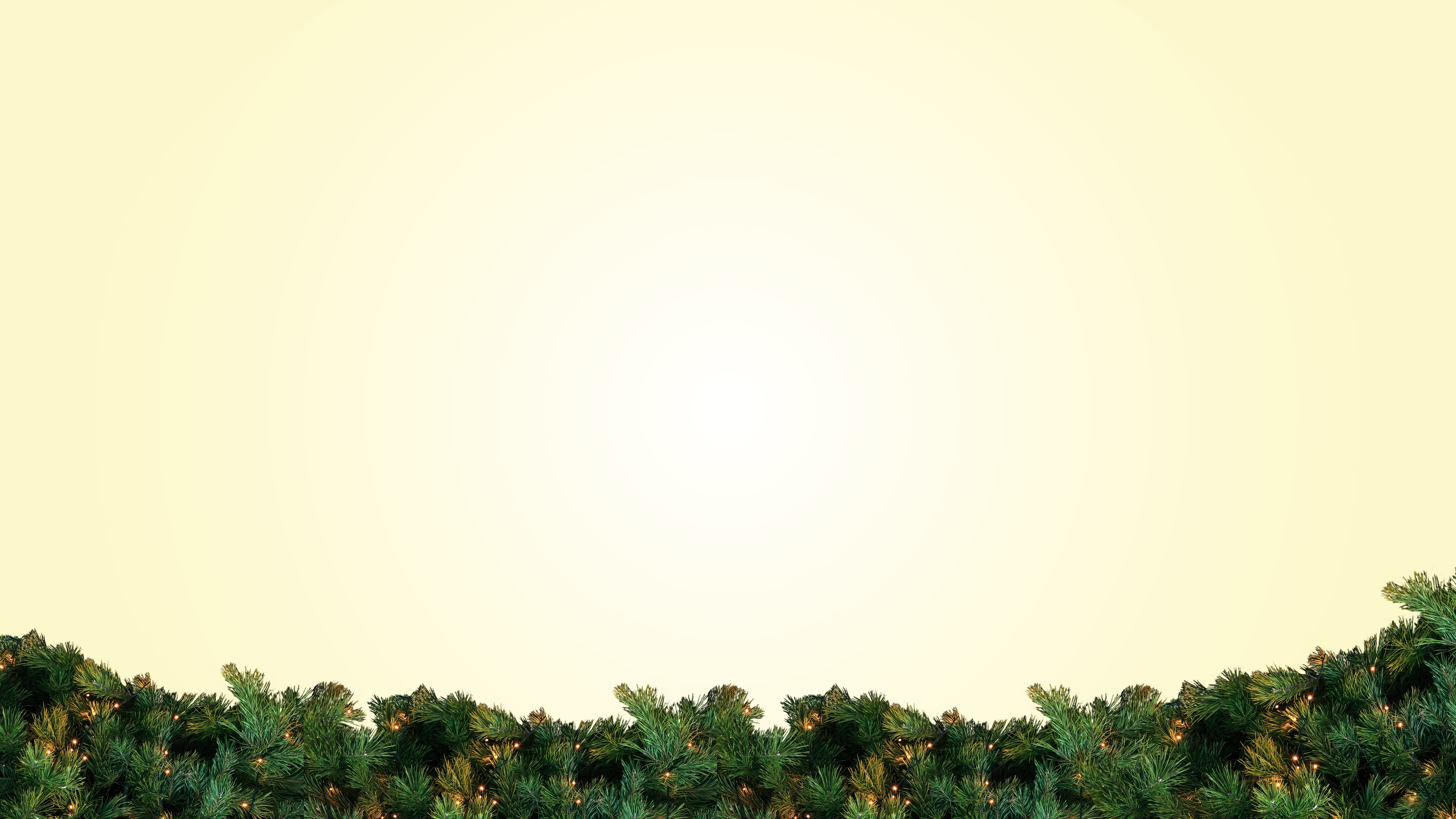 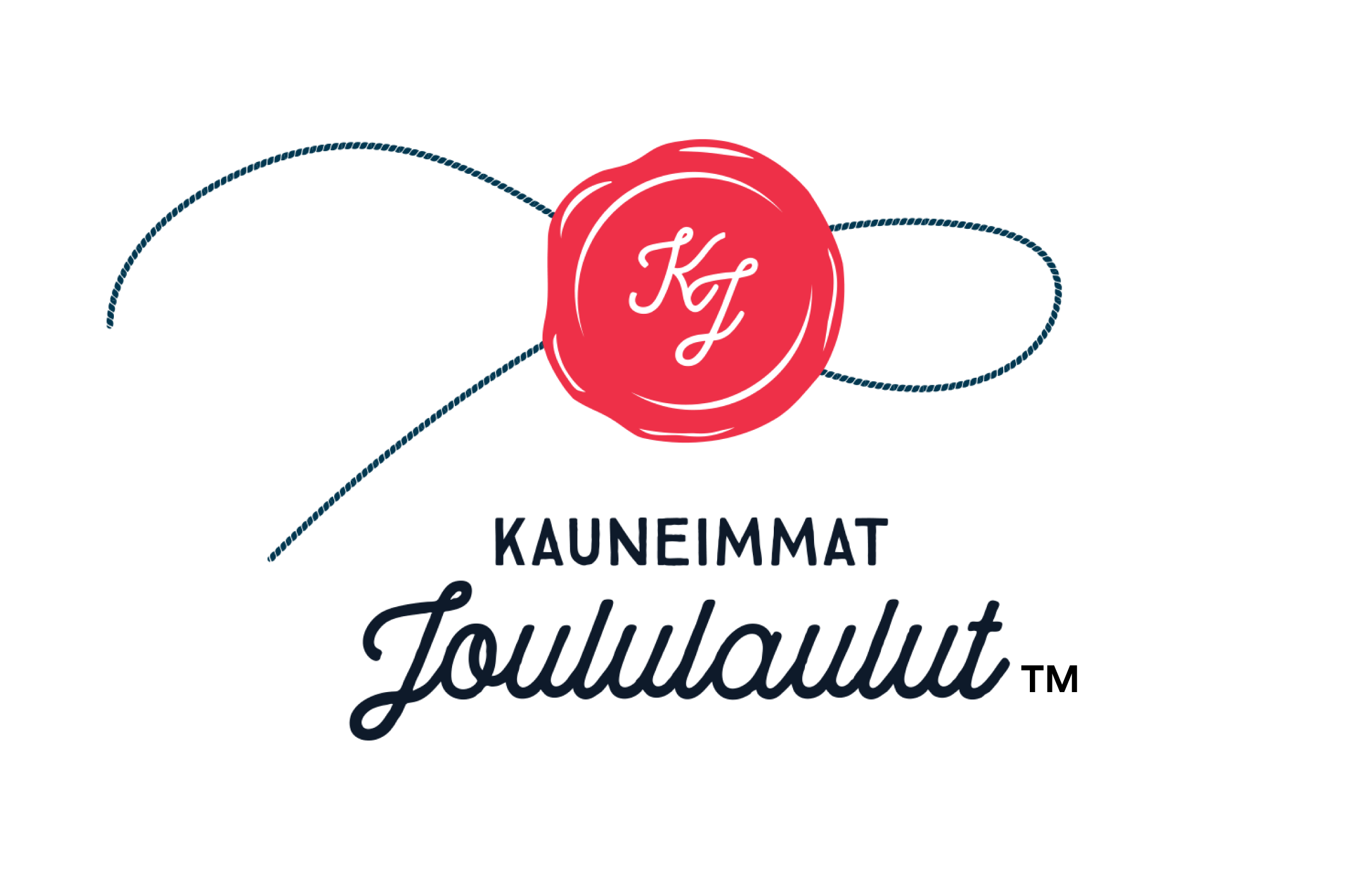 RUOTSI
SUOMI
__
LOGO

Kauneimpien Joululaulujen logo koostuu
Sinettitunnuksesta, lahjanarusta ja Kauneimmat Joululaulut
-tekstistä. Logosta ja sinetistä on saatavilla sekä suomenkieliset että ruotsinkieliset versiot ja niitä ei saa sekoittaa keskenään (eli käyttää esimerkiksi suomenkielistä tekstiä ja ruotsinkielistä sinettitunnusta).
LOGO & SINETTITUNNUS / KAUNEIMMAT JOULULAULUT, VISUAALINEN OHJEISTO -  4
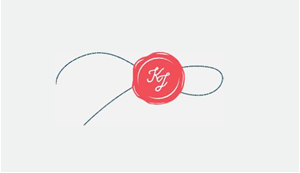 3.
2.
1.
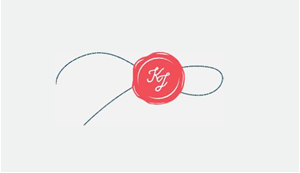 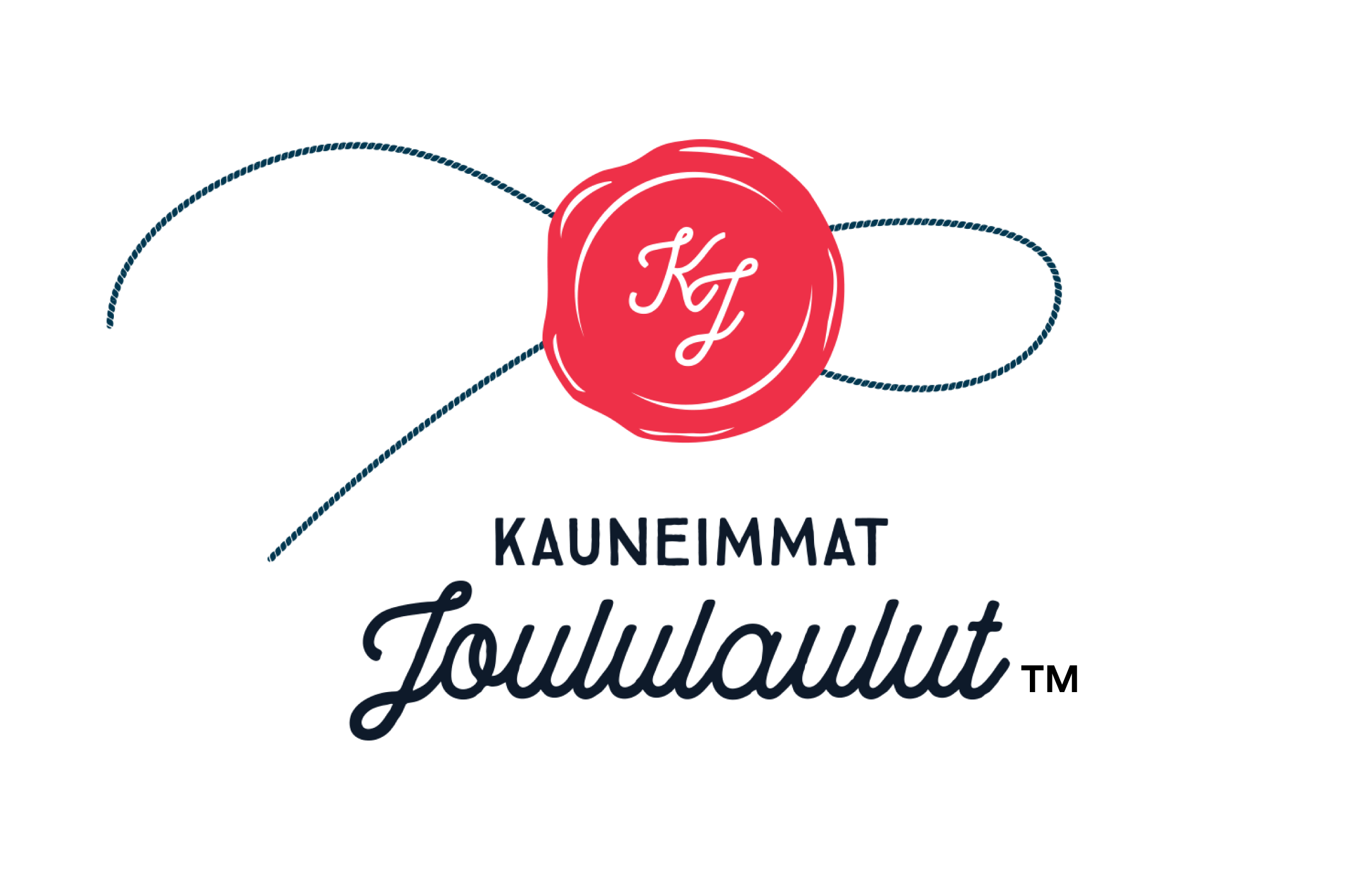 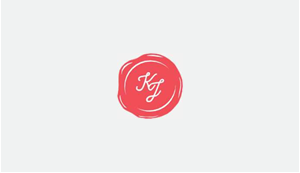 4.
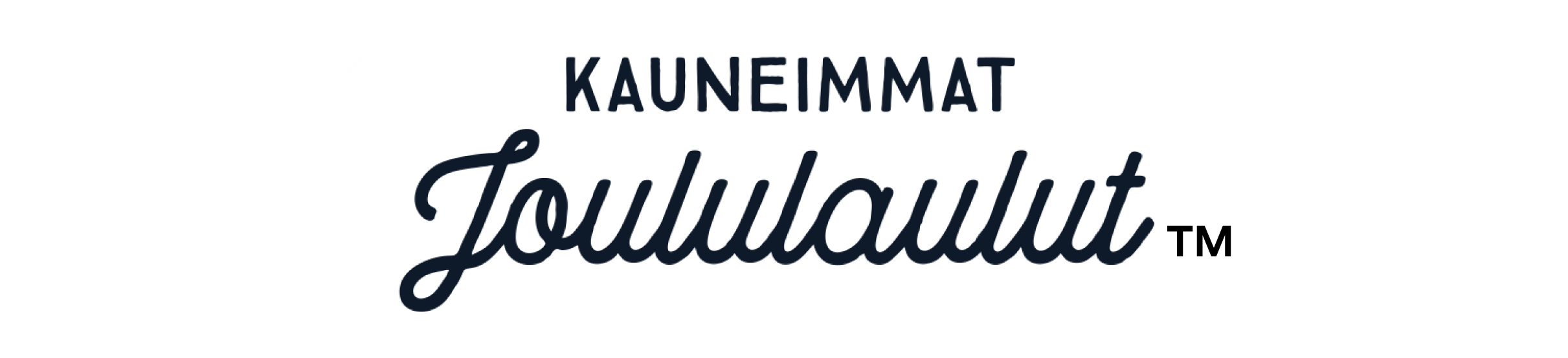 __
LOGON JA TUNNUKSEN KÄYTTÖTAVAT

Logoa voi käyttää viidellä eri tavalla:

Yhdessä
Erikseen (keskitettynä samalla sivulla)
Sinettitunnusta yksin lahjanarun kanssa
Sinettitunnusta yksin ilman lahjanarua
Joulukuusen päällä
LOGO & SINETTITUNNUS / KAUNEIMMAT JOULULAULUT, VISUAALINEN OHJEISTO -  5
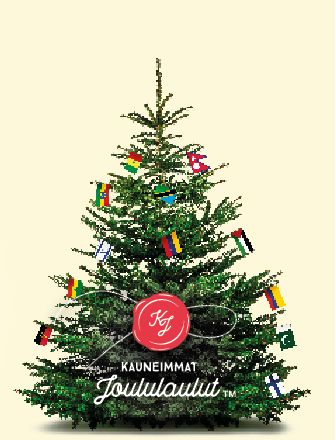 __
KÄYTTÖ KUVAN TAI TUMMAN POHJAN PÄÄLLÄ

Logoa voi käyttää kuvan ja värillisen taustan päällä.
Pidä huoli, että teksti ja lahjanaru ovat valkoisia.

Sinetin tulee pysyä punaisena.
LOGO & SINETTITUNNUS / KAUNEIMMAT JOULULAULUT, VISUAALINEN OHJEISTO -  6
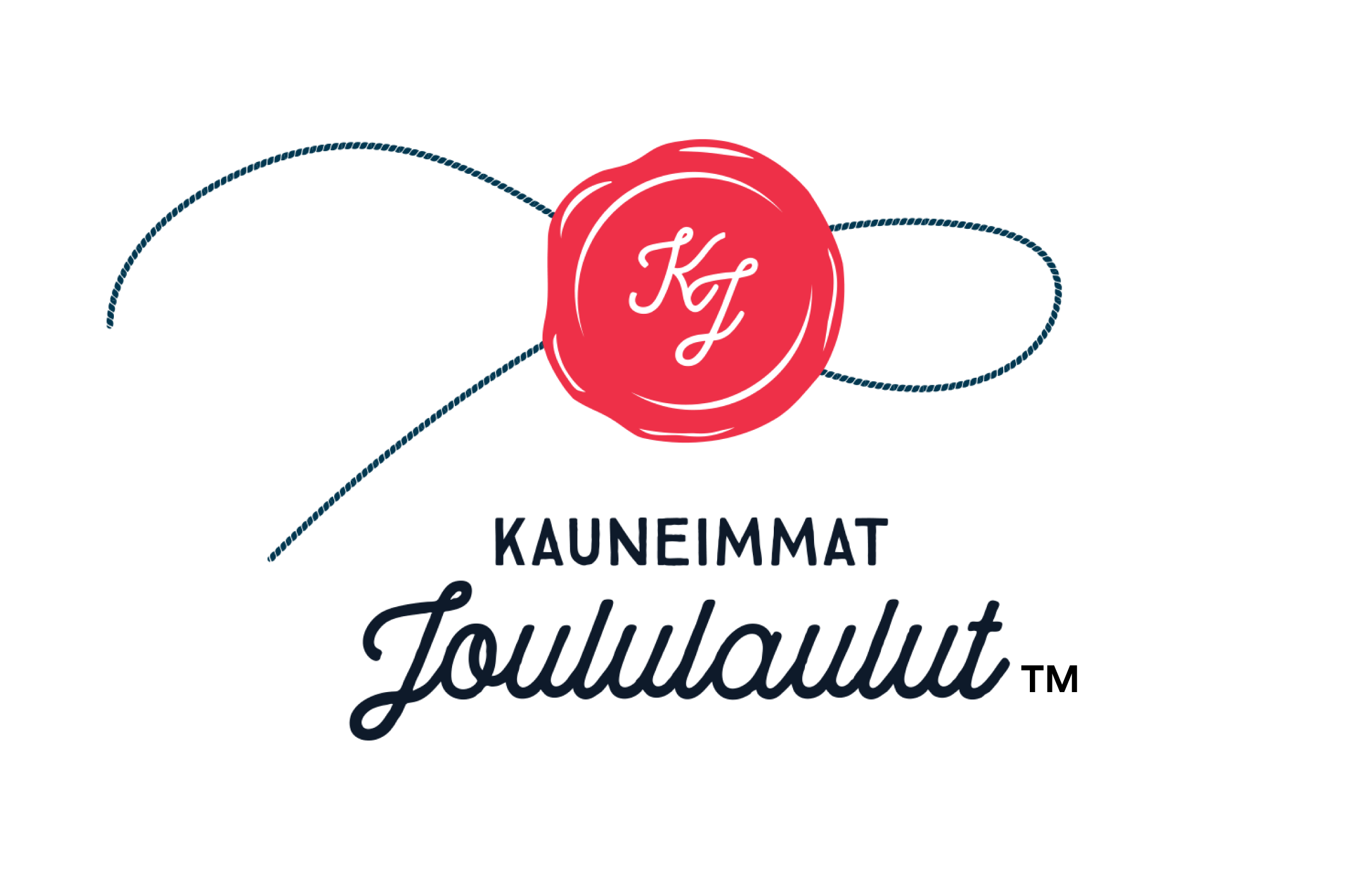 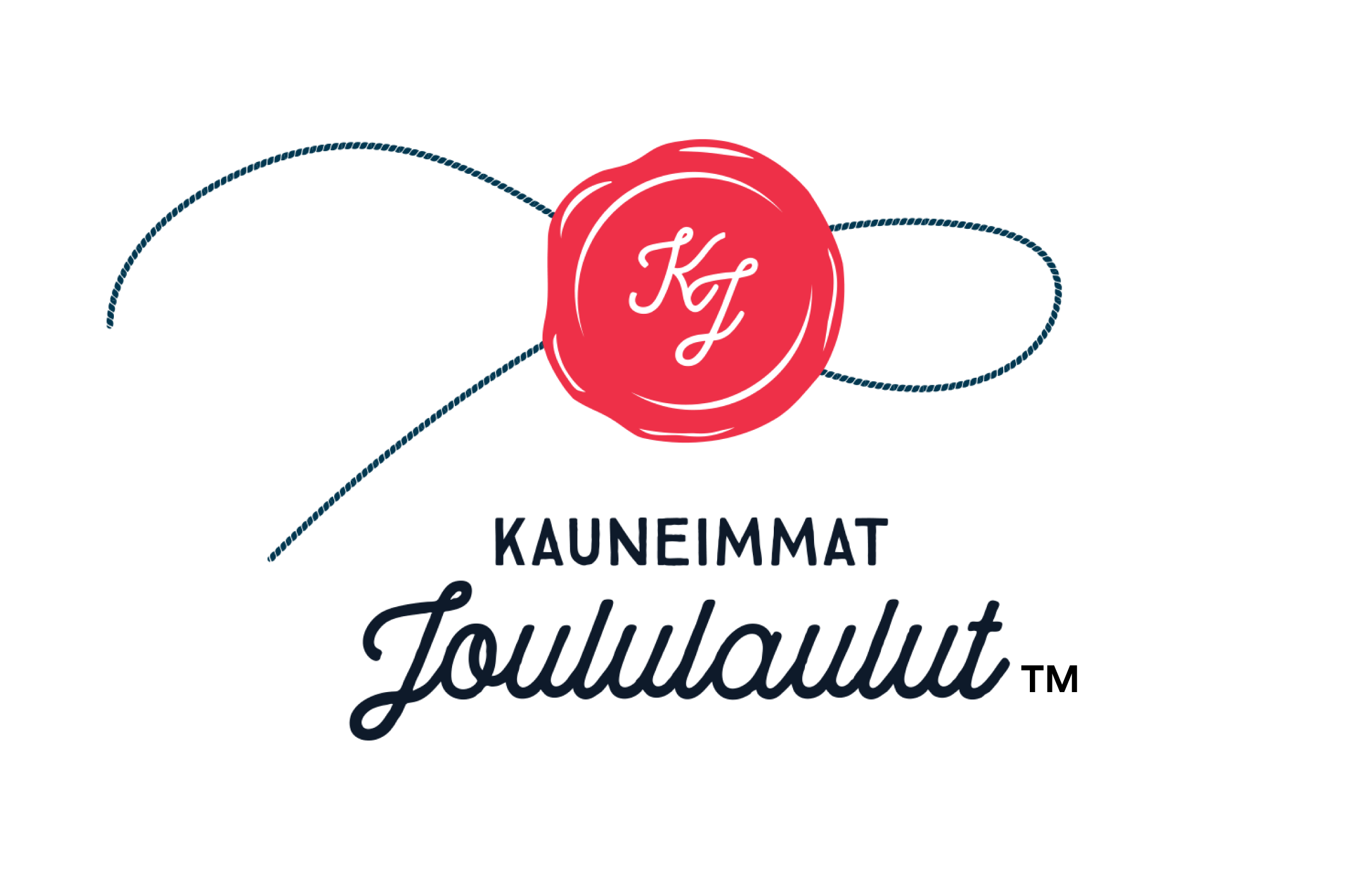 __
LOGON SIJOITTELU

Vaakamuotoisissa sovelluksissa logo tulee sijoittaa alas
keskelle tai vasemmalle.

Pystymuotoisissa sovelluksissa logon sijoittelu on
vapaampaa: se voi sijaita keskitettynä, alhaalla 
vasemmalla, ylhäällä keskitettynä tai sinetti + tekstiosa
erillään keskitettynä.

Pelkän sinetin käyttö on vapaata: voit sijoittaa sen mihin
Tahansa kohti sovellusta.
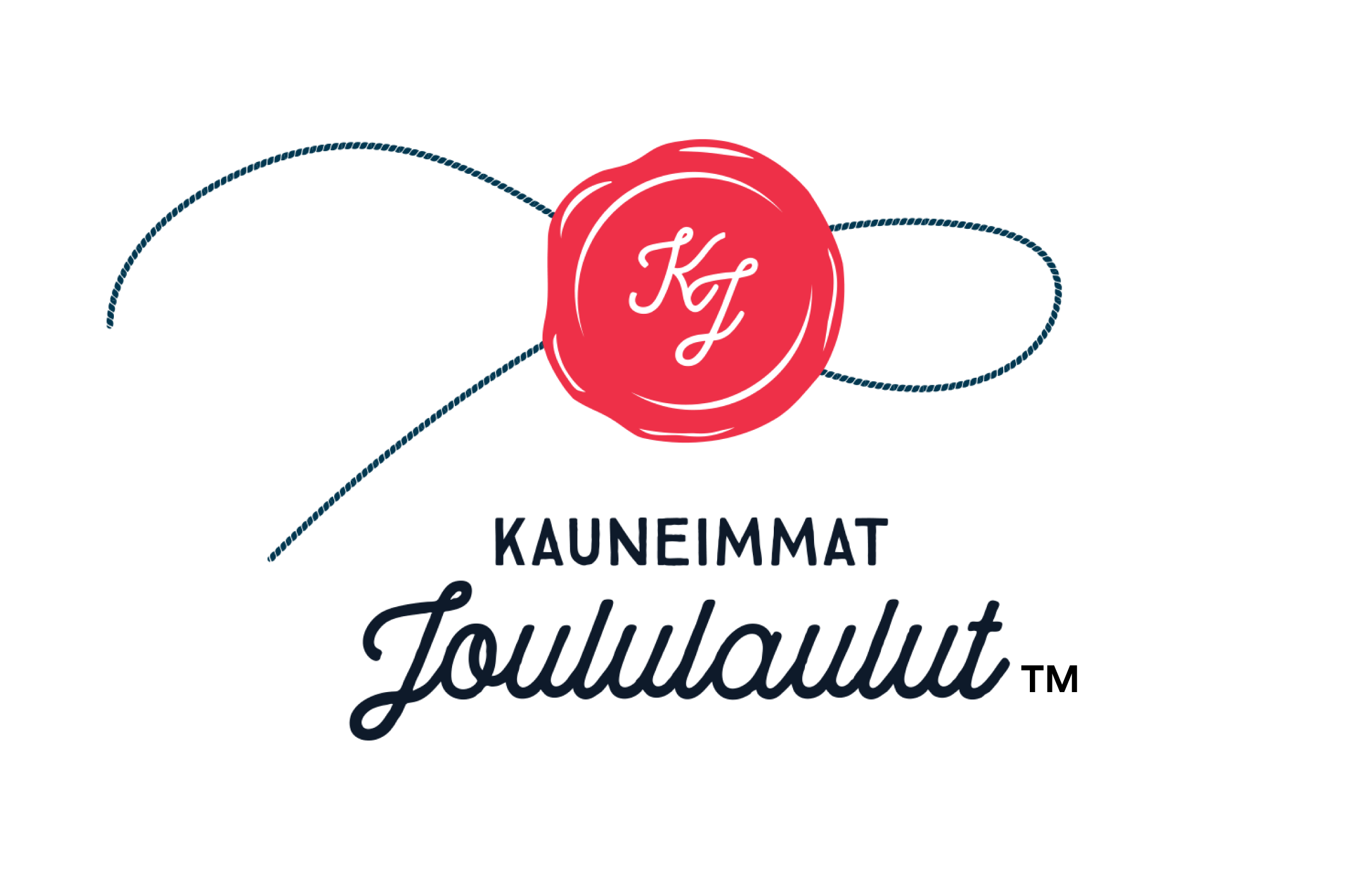 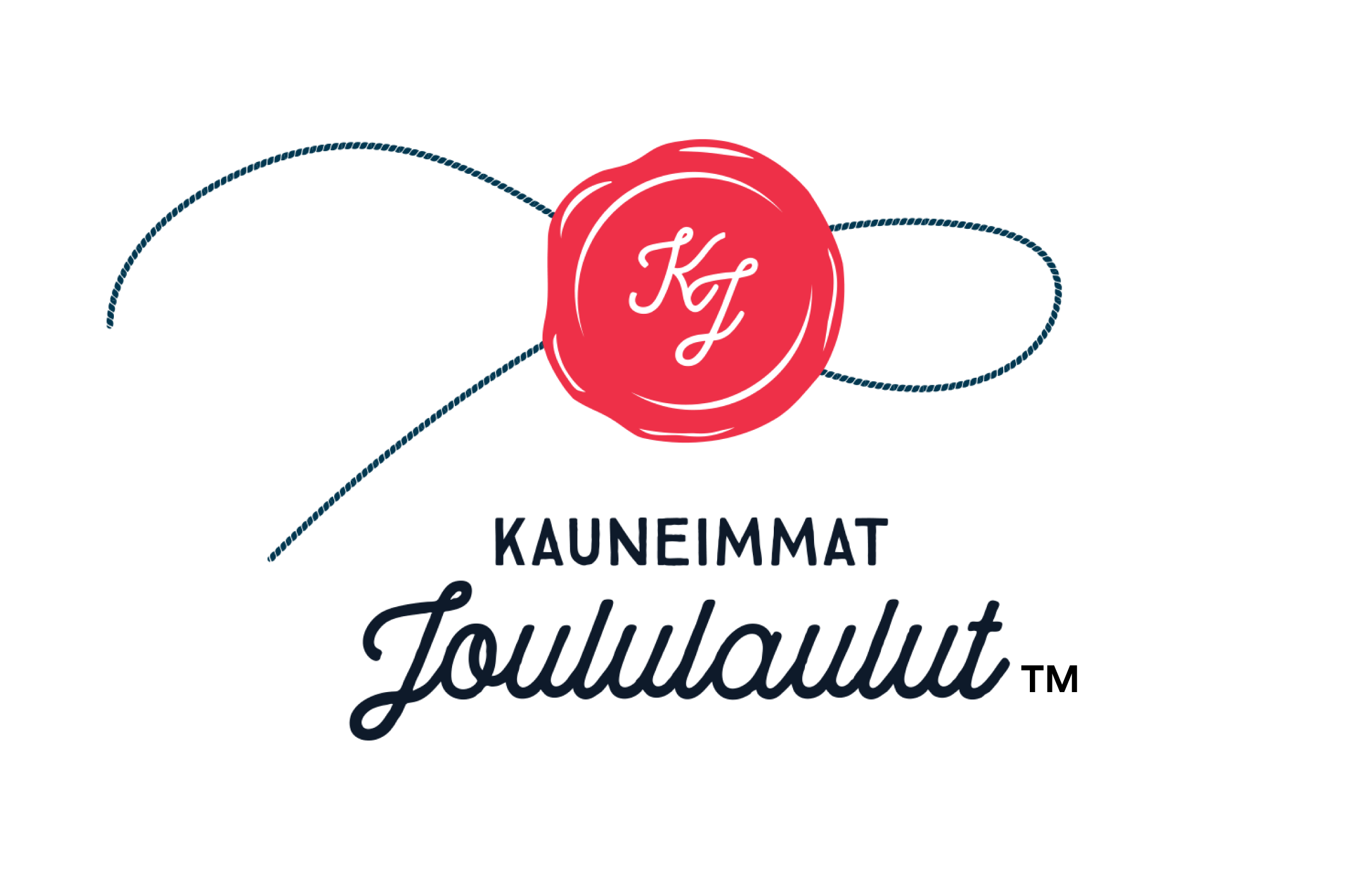 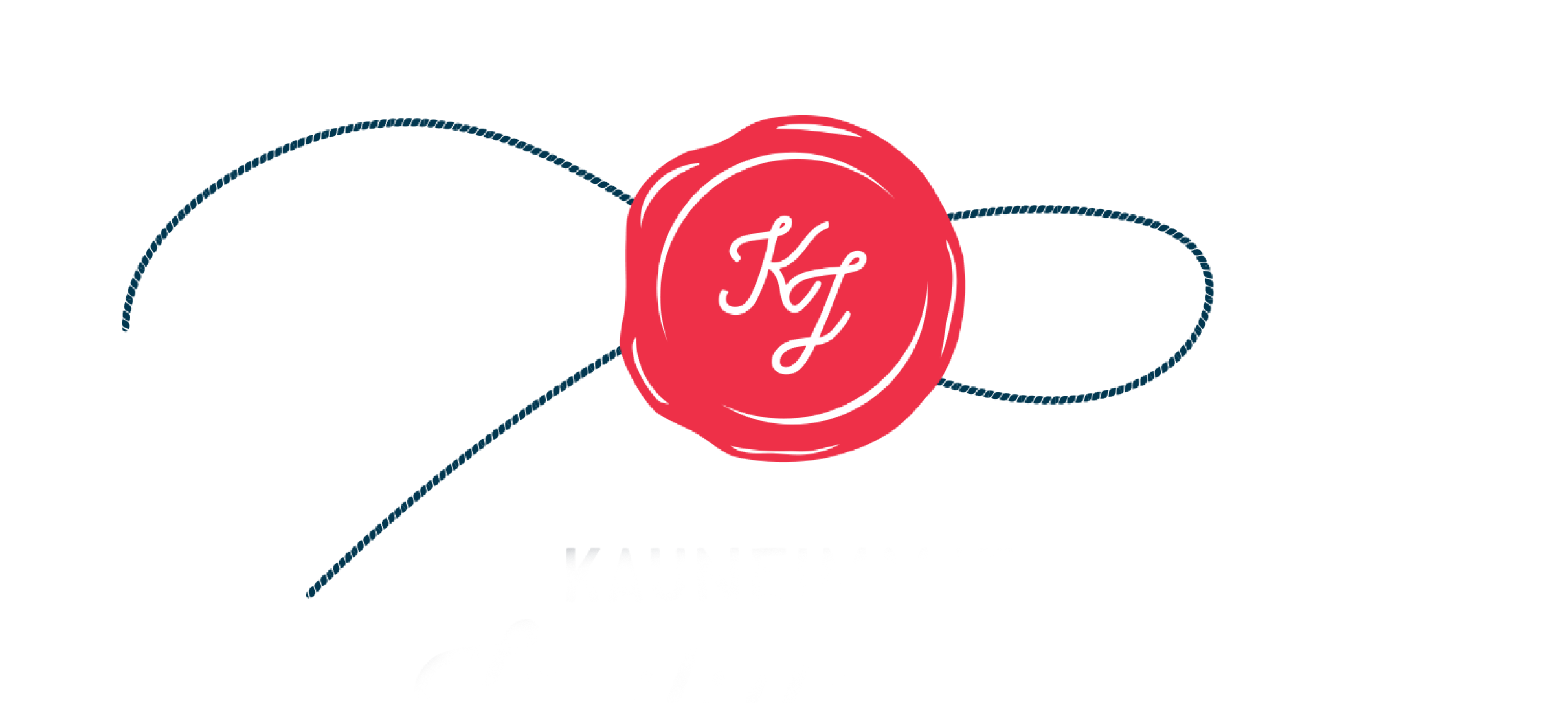 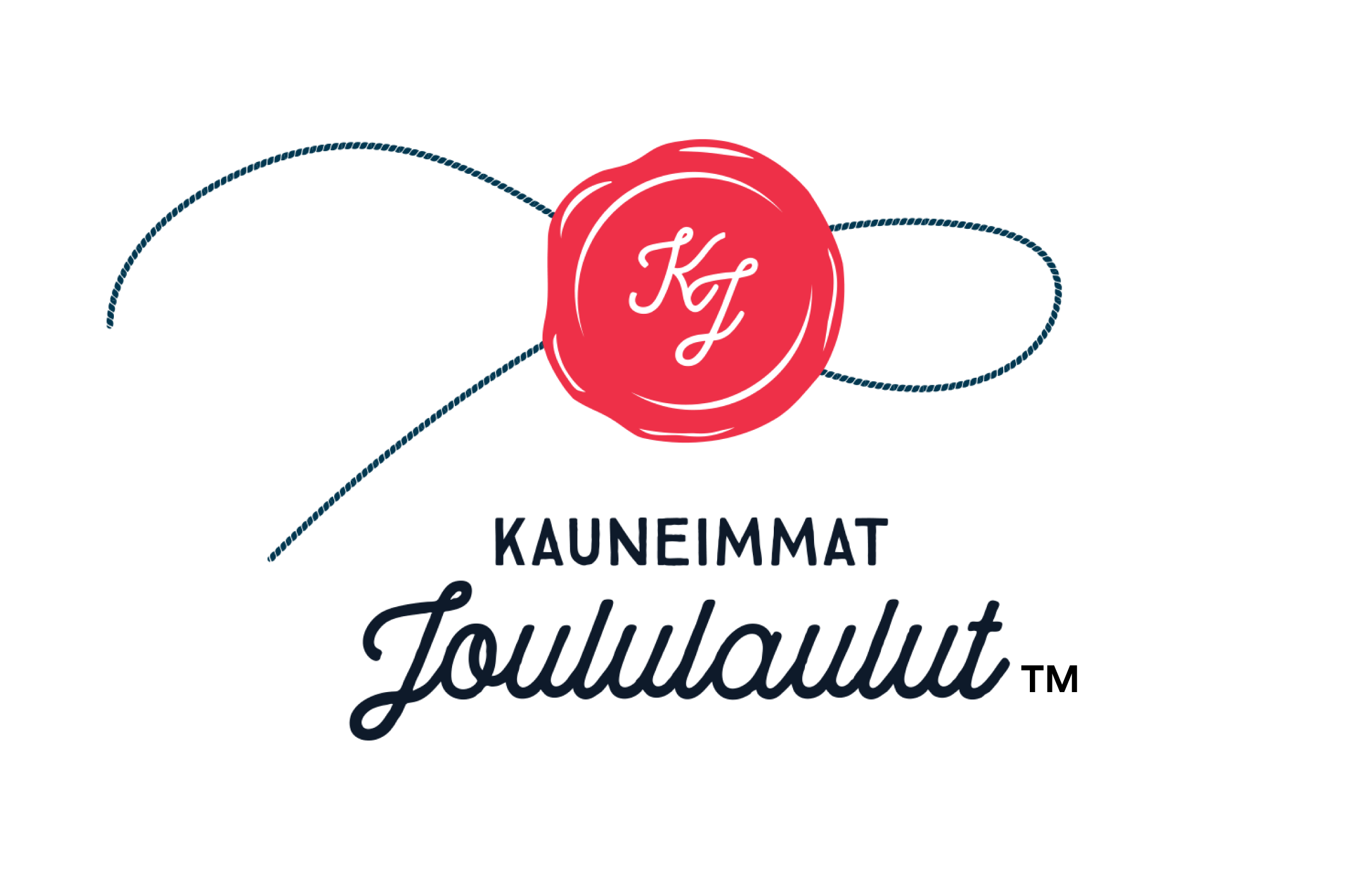 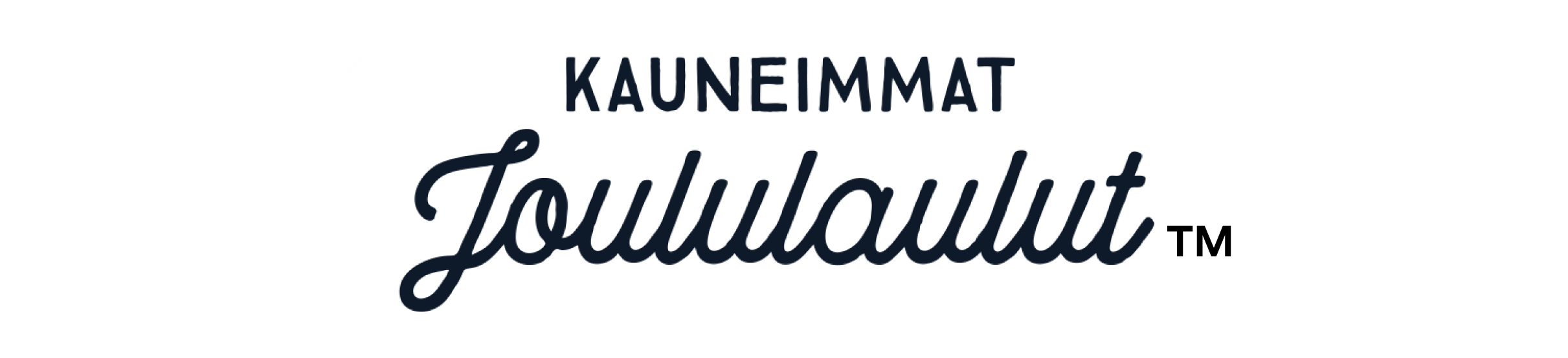 LOGO & SINETTITUNNUS / KAUNEIMMAT JOULULAULUT, VISUAALINEN OHJEISTO -  7
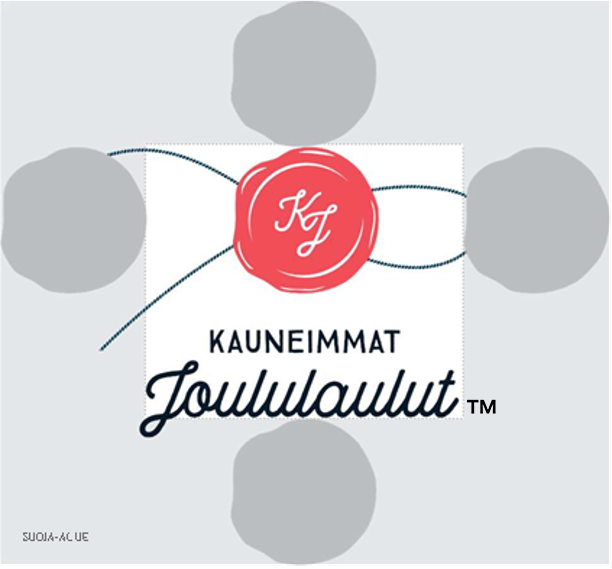 __
SUOJA-ALUE

Logon erottumiseksi sen ympärille tulee jättää tyhjää tilaa,
Jota kutsutaan logon suoja-alueeksi. Älä sijoita muita
Logoja tai visuaalisia elementtejä suoja-alueen sisälle.

Suoja-alue on helppo laskea hyödyntäen sinettitunnusta:
Sen tulisi olla yhden sinetin verran joka suuntaan logon ympärillä, myös käyttäessä sinettitunnusta ja tekstiä erillään.
LOGO & SINETTITUNNUS / KAUNEIMMAT JOULULAULUT, VISUAALINEN OHJEISTO -  8
__
LOGON MINIMIKOKO

Logon minimikoko on määritelty, jotta logo
Pysyy tunnistettavana ja selkeänä
Pienessäkin koossa.

Älä koskaan käytä kokonaista logoa pienempänä kuin:
-30 mm leveänä tulostetuissa materiaaleissa
-120 px leveänä digitaalisissa materiaaleissa

Kun käytätä pelkkää sinettiä, sen tulee olla vähintään:
-15 mm leveä tulostetuissa materiaaleissa
-50 px leveä digitaalisissa materiaaleissa
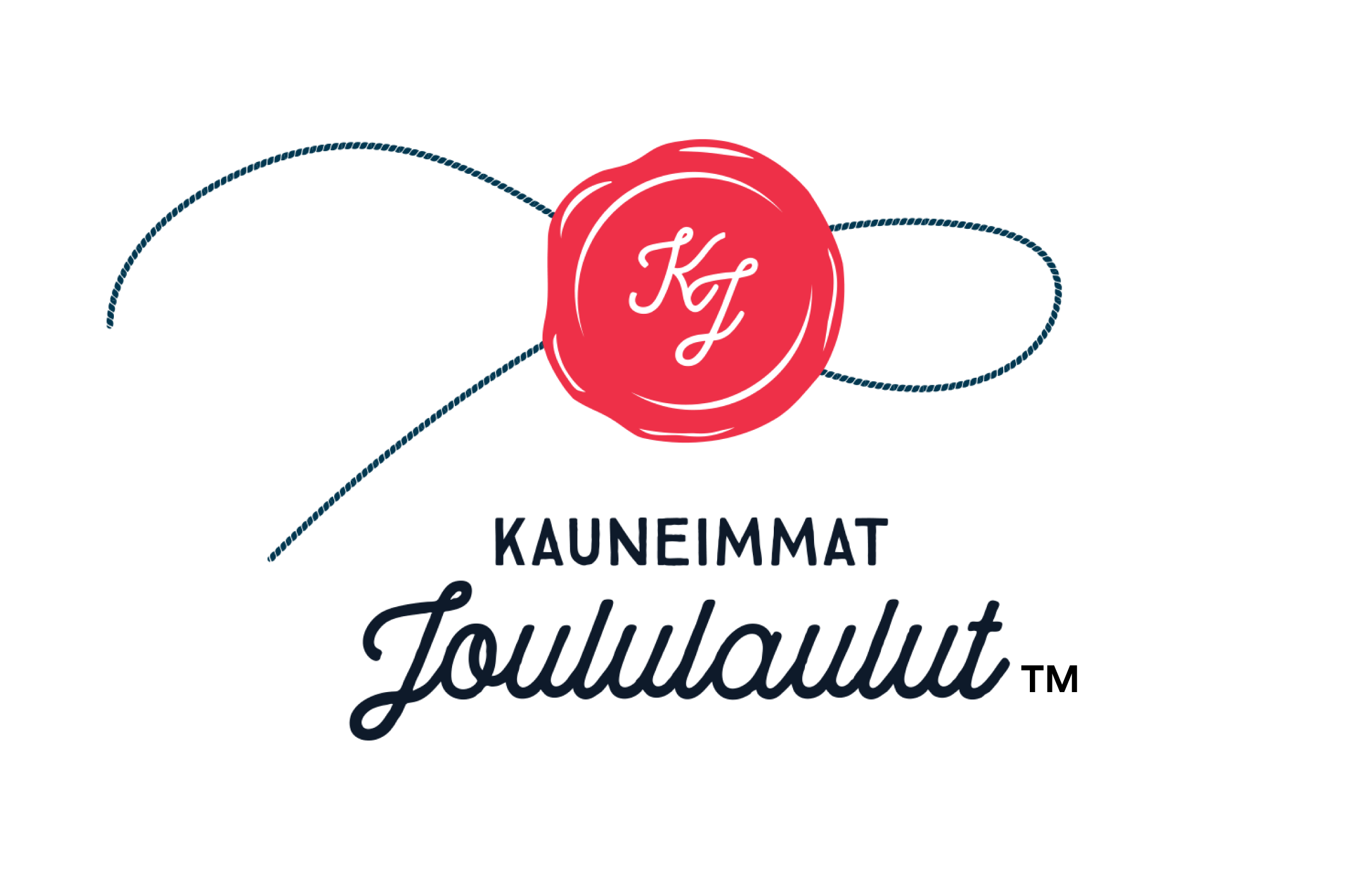 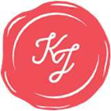 SINETIN LEVEYS
LOGON LEVEYS
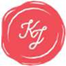 LOGO & SINETTITUNNUS / KAUNEIMMAT JOULULAULUT, VISUAALINEN OHJEISTO -  9
__
ÄLÄ KOSKAAN…
Kauneimmat
Joululaulut
ÄLÄ MUUTA LOGON TEKSTIN  TAI SINETIN JA TEKSTIOSUUDEN  ELEMENTTIEN VÄLEJÄ.
ÄLÄ KÄYTÄ SINETTIÄ TAI TEKSTIÄ ERI  VÄREISSÄ, KUIN TÄSSÄ OHJEISTOSSA  ON MÄÄRITELTY
ÄLÄ VENYTÄ LOGOA TAI  MUUTA SEN MUOTOA MUILLA  TAVOIN
ÄLÄ KÄYTÄ LOGON ALLA SELKEÄÄ  HEITTOVARJOA TAI MUITA EFEKTEJÄ
ÄLÄ KIRJOITA TEKSTIOSION  TEKSTEJÄ ITSE
LOGO & SINETTITUNNUS / KAUNEIMMAT JOULULAULUT, VISUAALINEN OHJEISTO -  10
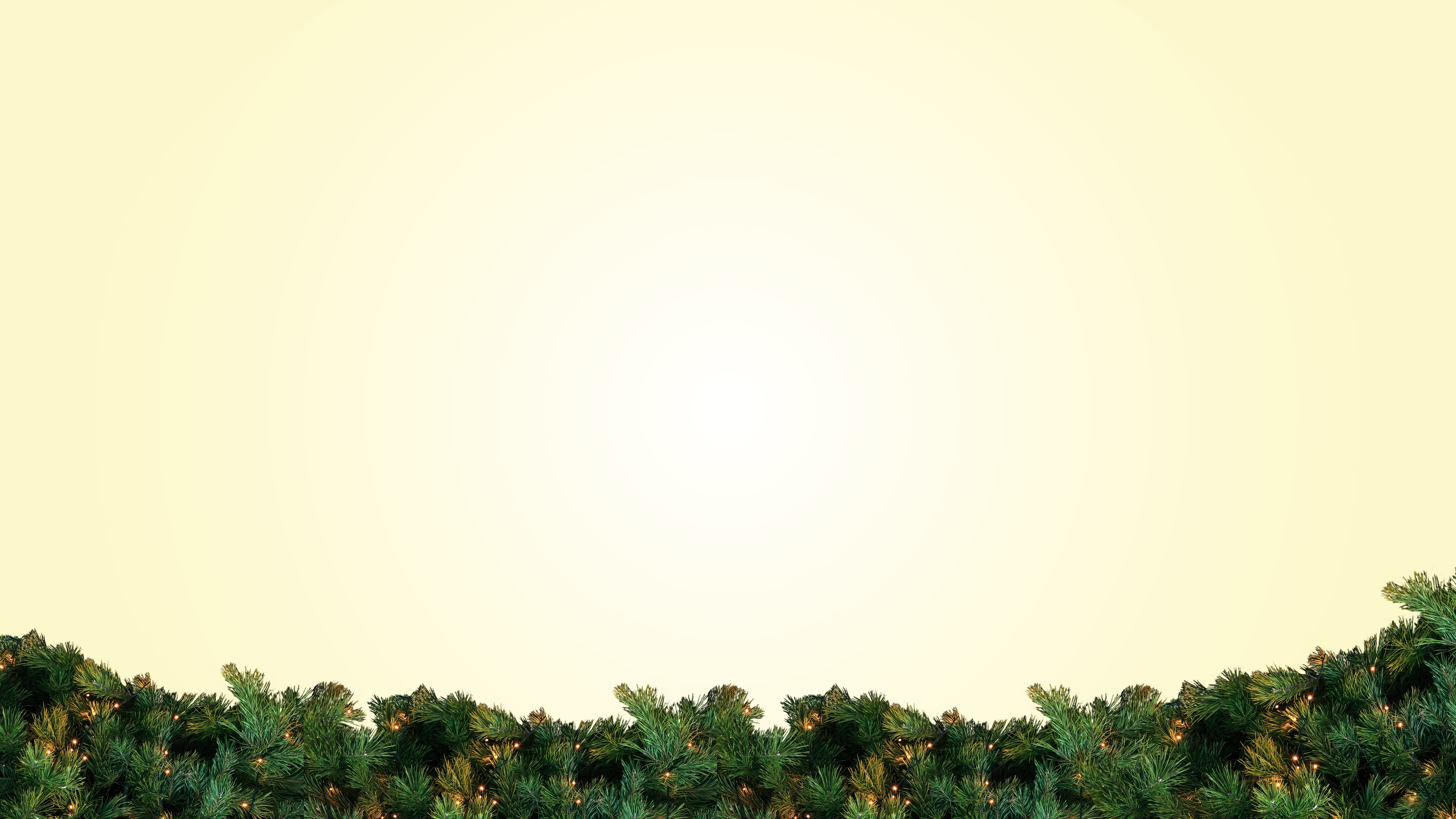 PÄÄVÄRIT
__
VÄRIT

Ilmeessä hyödynnetään kahta pääväriä sekä
tukivärejä, joita voi käyttää korostusväreinä 
esimerkiksi otsikoissa tai vastaavissa elementeissä.

Painettaessa kultaa tulee aina käyttää
Erikoisvärinä.
Suomen Lähetysseuran 
punainen
RGB 245/50/70 
CMYK 0/85/60/0 
PM S 032 U
Keltainen
RGB 243/223/14 Tint (täyttö) 20 %
CMYK 8/6/100/0
Tint (täyttö) 20 % 
PM 7-8 U
Valkoinen
VÄRIT / KAUNEIMMAT JOULULAULUT, VISUAALINEN OHJEISTO -  12
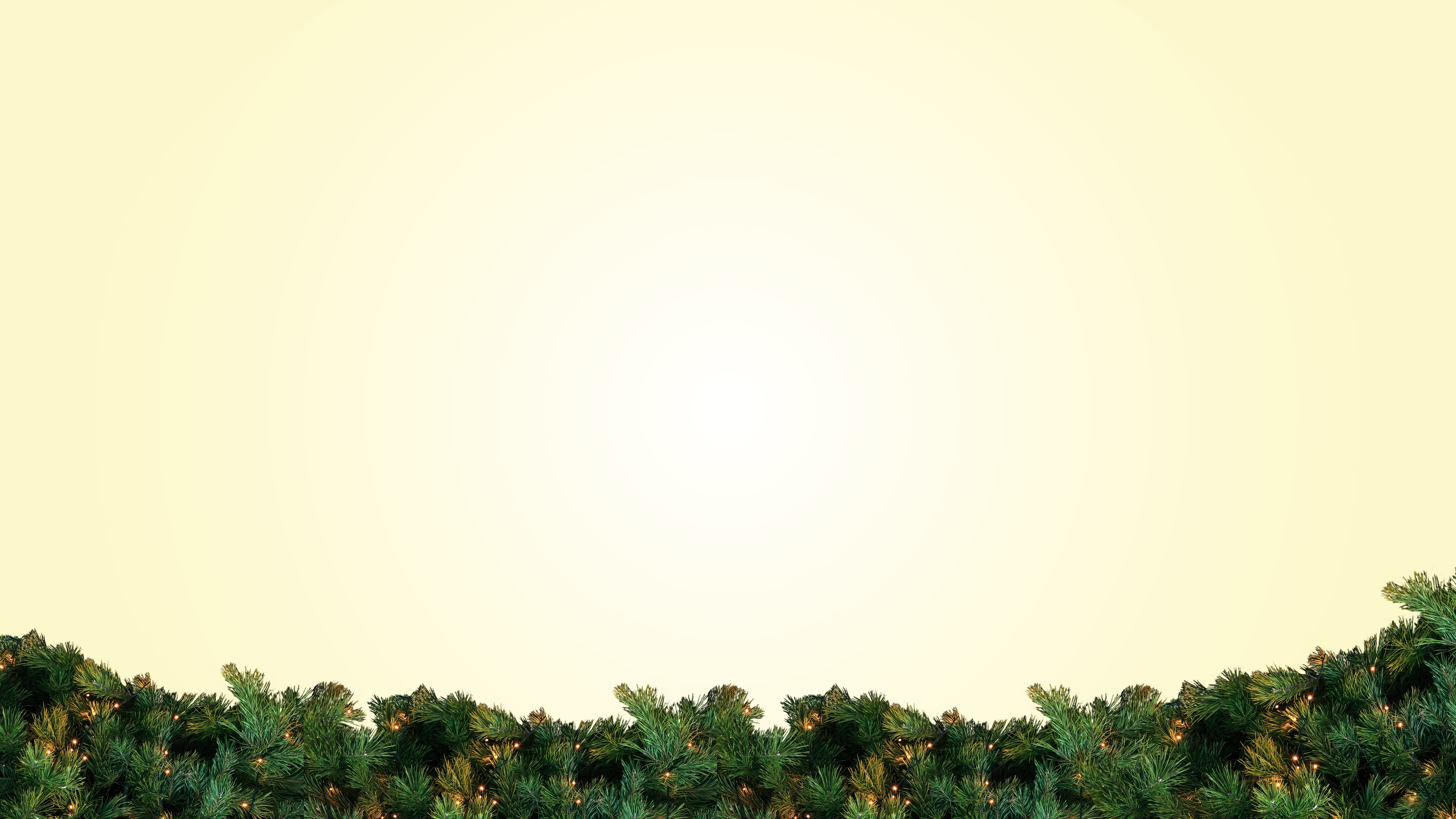 __
TYPOGRAFIA

Pääasiallisena typografiana niin otsikoissa kuin
leipätekstissä käytetään Suomen Lähetysseuran 
käytössä olevaa Circular Std –fonttia ja sen eri 
leikkauksia.

Otsikoissa ja huomion herättäjinä voidaan käyttää 
myös Local Brewery –fonttia.
Circular Std:
Bold, Medium, Book-leikkaukset
Local Brewery:
Twp-leikkaus
TYPOGRAFIA / KAUNEIMMAT JOULULAULUT, VISUAALINEN OHJEISTO -  14
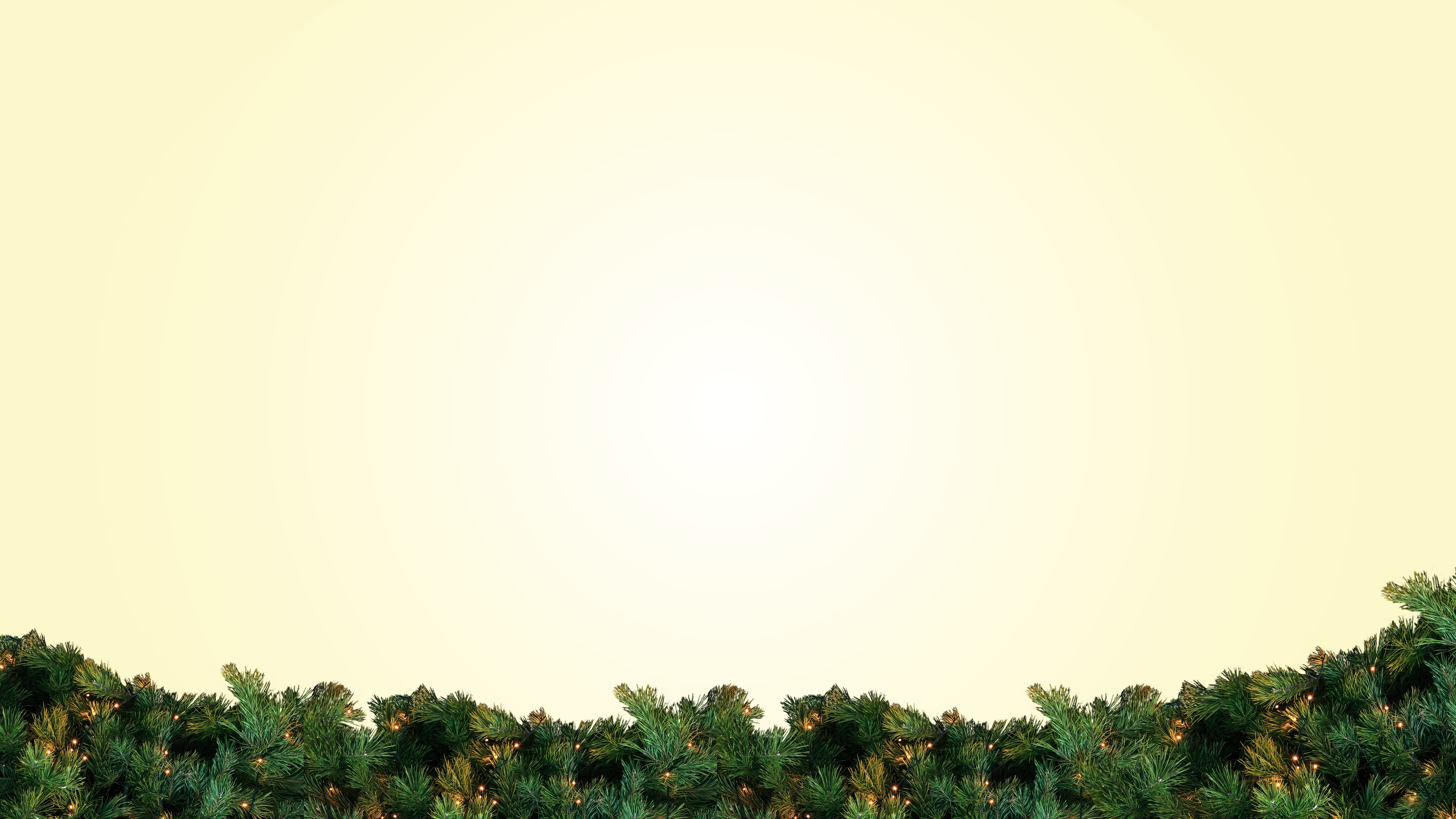 __
KUVAMAAILMA

Kauneimmat Joululaulut kutsuu virittymään joulun tunnelmaan, laulamaan ja antamaan lahjan. Tätä voidaan viestiä Kauneimpien Joululaulujen joulukuusen ja havujen kuvilla keltaista taustaa vasten. Eloa kuviin saa laittamalla valkoisen ympyrän säteittäisellä liukuväripehmennyksellä.

Kuvat ovat saatavilla suurikokoisina versioina osana tätä ohjeistoa ja niitä voi rajata vapaasti eri käyttötarkoituksiin.
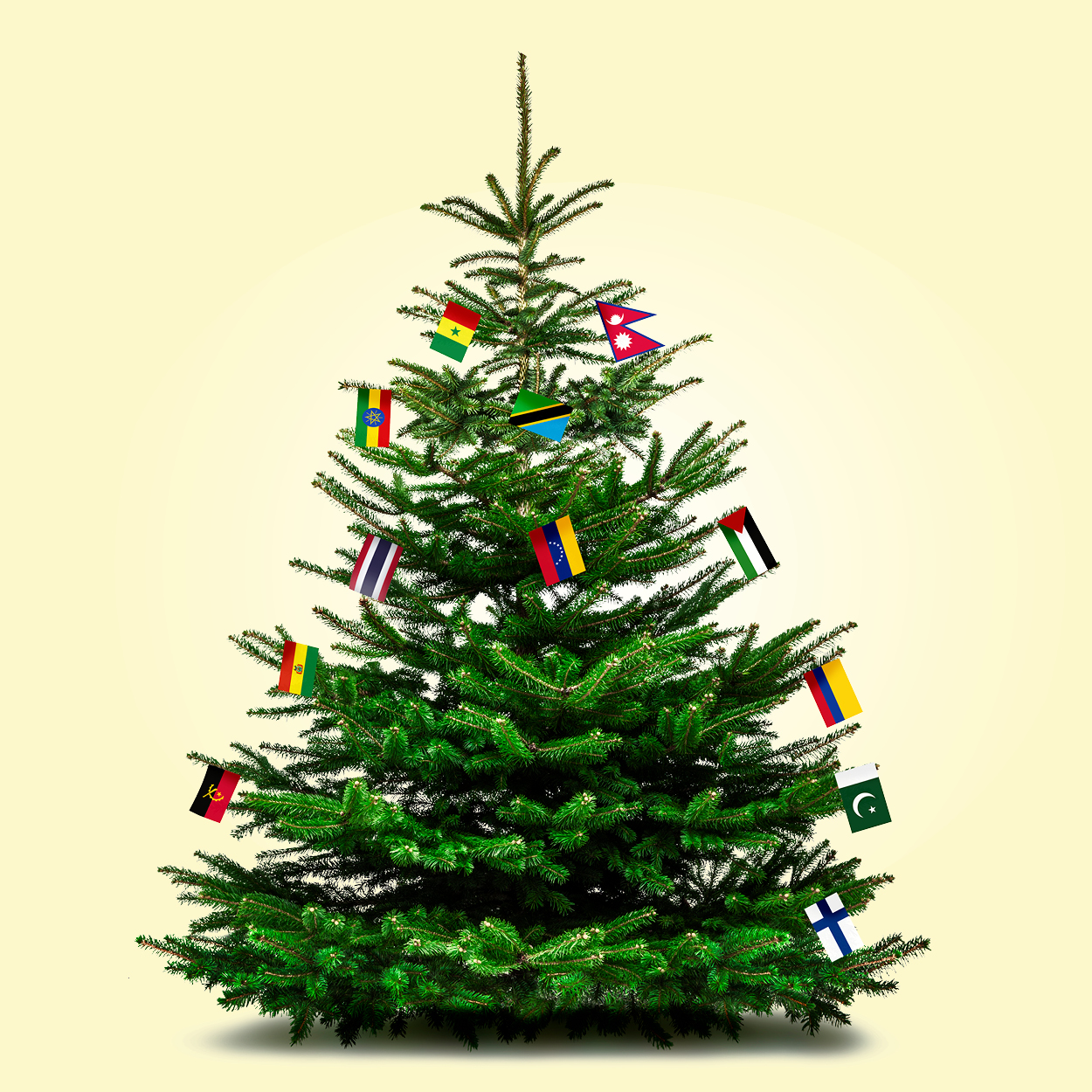 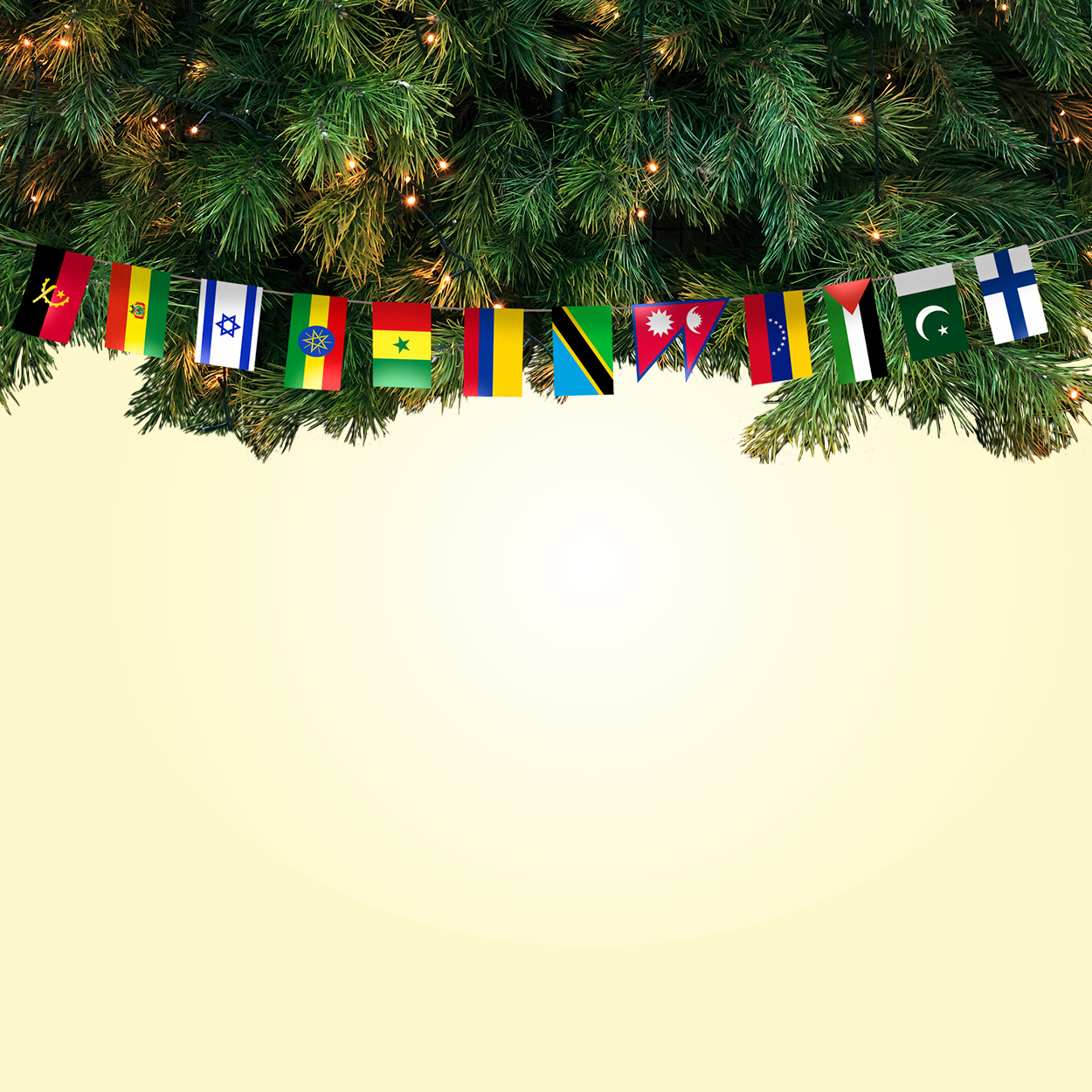 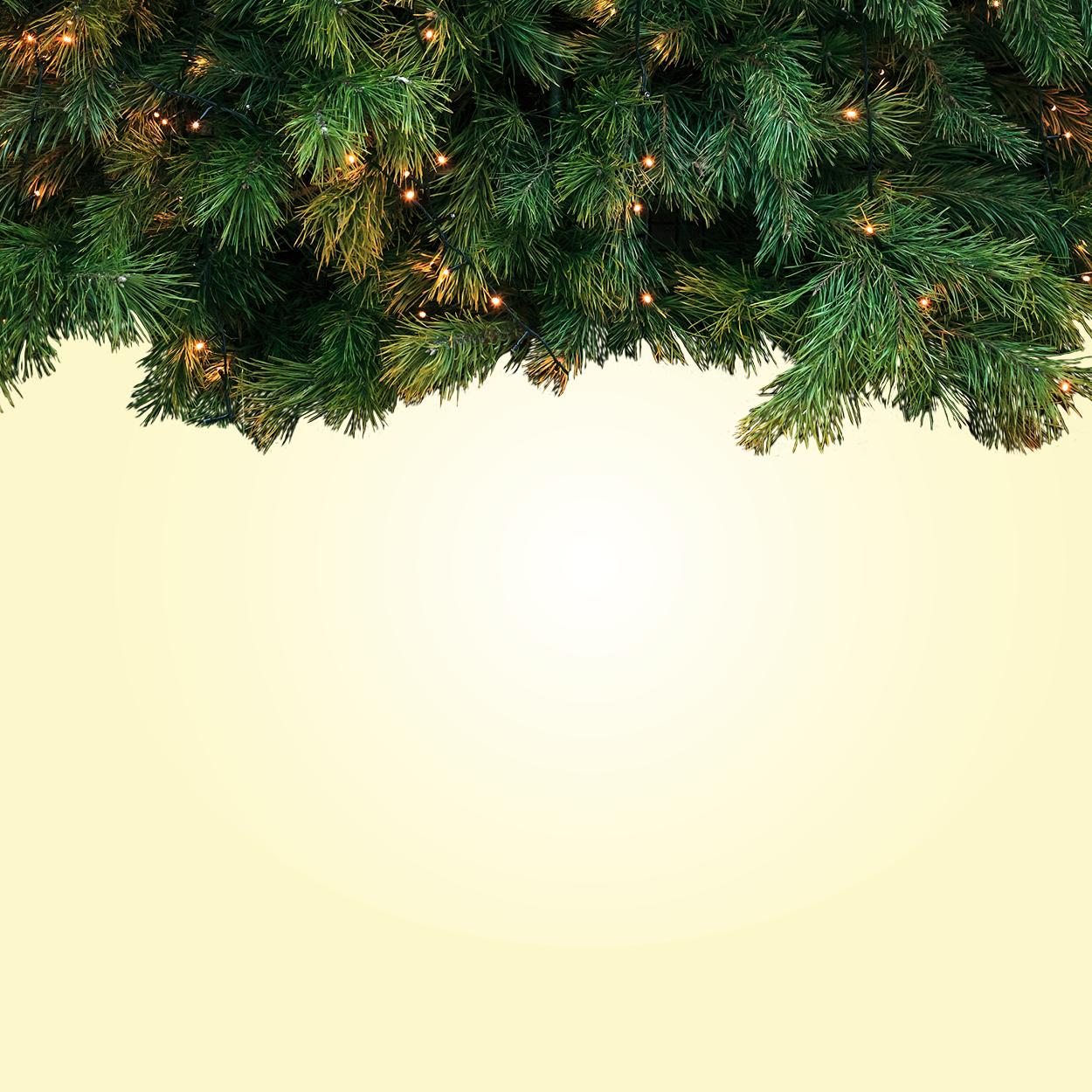 KUVAMAAILMA / KAUNEIMMAT JOULULAULUT, VISUAALINEN OHJEISTO -  18
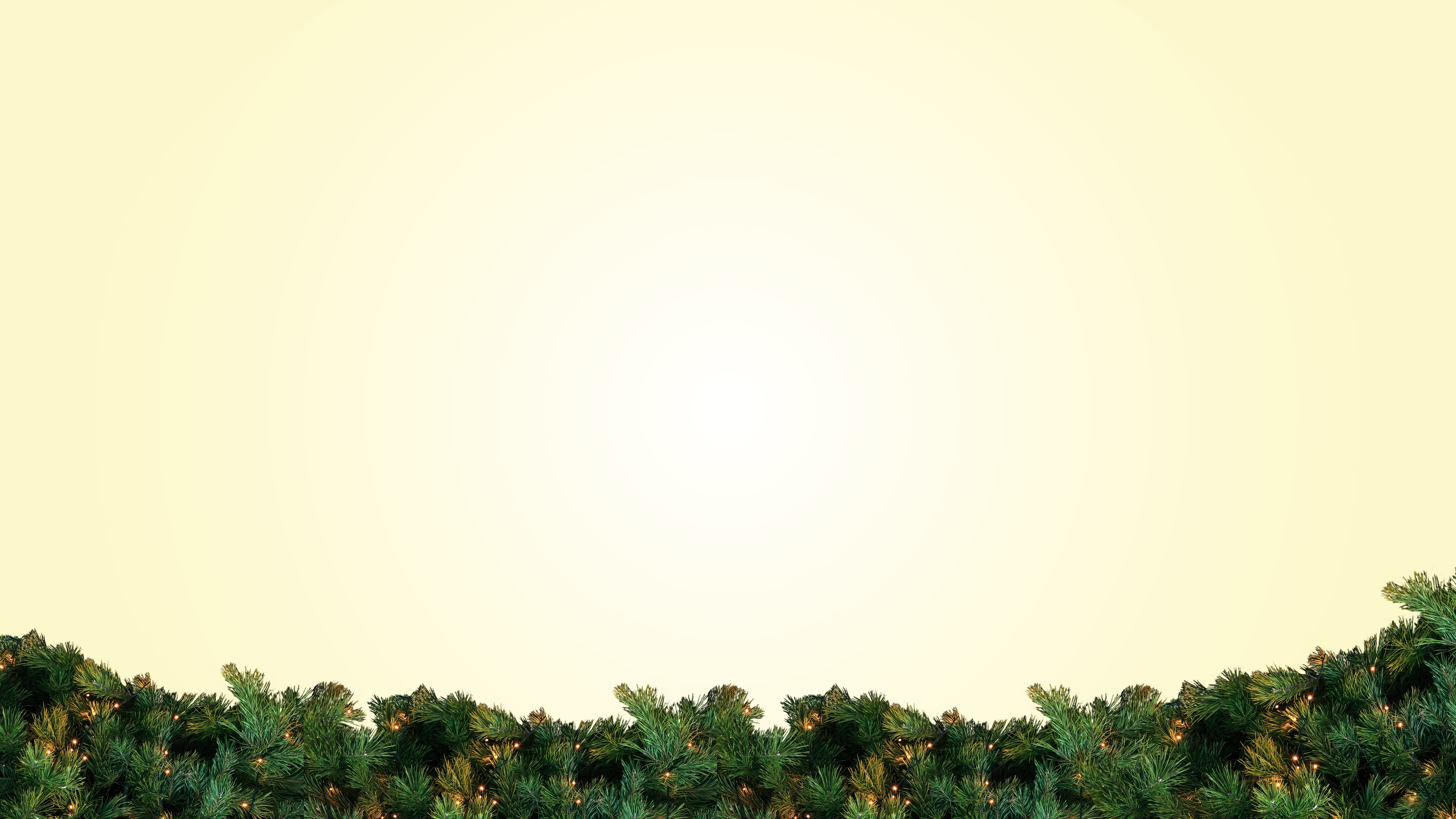 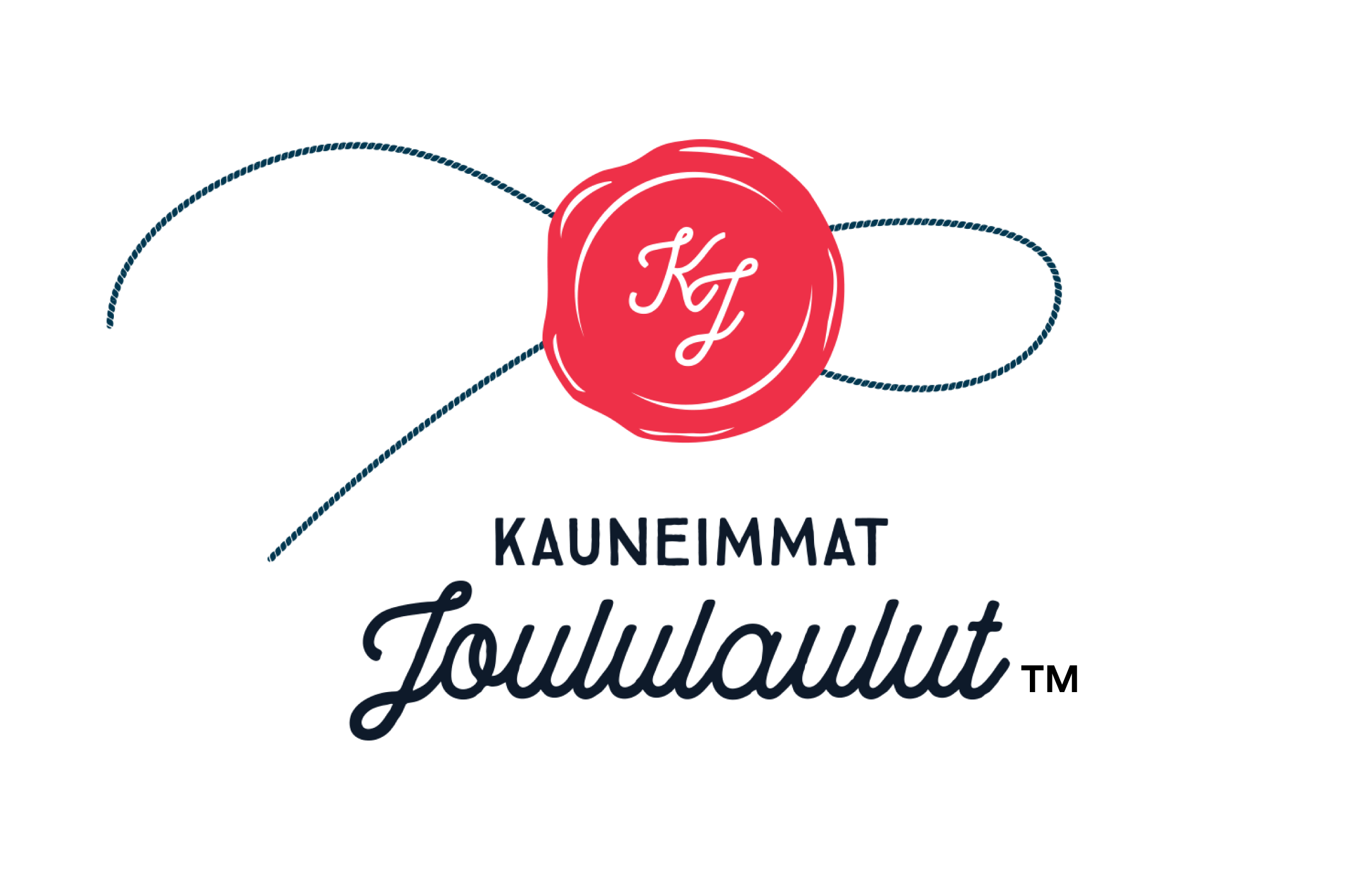